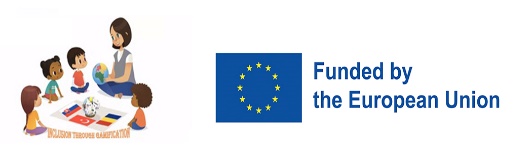 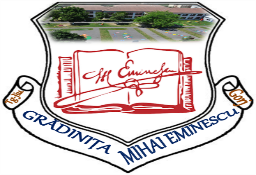 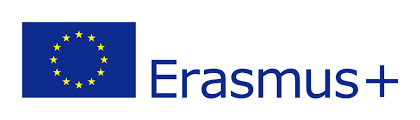 PROJECT
ERASMUS+ KA210-SCH 
INCLUSION THROUGH GAMIFICATION 
2021-1-SK01-KA210-SCH-000032415
WORKSHOP 
English language
Transnational Project Meeting 
Game - based inclusive learning
8 JUNE 2023
TARGU-JIU
ROMANIA
FELICITĂRI!CONGRATULATIONS!GRATULUJEME!TEBRİKLER!
REALIZATOR:PROF. ANA-MARIA BÎZDOACĂ